14. Waves in Reciprocal Space
From Lecture 04
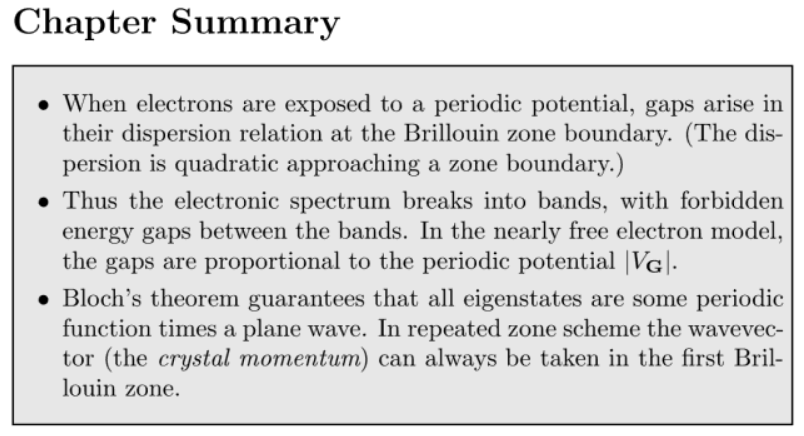